Disruptive Security Trends for 2016
Don’t become a security headline due to something you didn’t know existed.
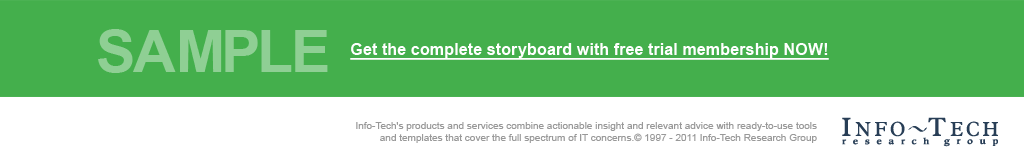 Info-Tech's products and services combine actionable insight and relevant advice with ready-to-use toolsand templates that cover the full spectrum of IT concerns.© 1997 - 2016 Info-Tech Research Group
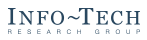 Executive Summary
Lack of security professionals will require unique solutions.Many of the trends identified in this report are driven by today’s lack of security professionals. As a result, many of these solutions provide automation and management of tools that would otherwise require additional employees.
It’s time for a proactive approach to security.It’s no longer just about protecting yourself. Security is moving towards ways to get ahead of your attackers.
The security landscape is rapidly evolving with new technology trends, security threats, and new mitigation controls emerging every day.
IT and security professionals are expected to be aware of these new trends and be prepared for them – whether it is securing a new technology or having security controls in place for the latest attack type.
Most IT and security professionals are too busy dealing with current security issues to be looking to the future for new security trends. There is not enough time to dedicate to researching new trends.
In addition, there is security news coming from many different sources and it can be challenging to understand which are relevant trends that will have a notable impact.
Use Info-Tech’s research in order to understand what the upcoming security trends within technology, threats, and new mitigation tactics are that organizations should be concerned with.
The trends in this report are all ones that will have a major impact in the near future whether it’s currently influencing change today, or it is something that organizations will need to prepare for.
Become a trusted advisor who is recognized for their foresight to new security trends, which can help to enable the larger organization.
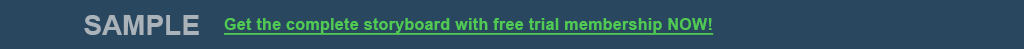 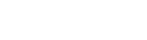 Why organizations should care about disruptive security trends
Disruptions can affect the security of both IT and the business
Disruptions affect the business by:
Disruptions affect IT by:
Altering the internal infrastructure and applications that IT uses
Affecting the end users that use these technologies, which IT needs to be able to support
Introducing unique security risks that require new solutions
Affecting business viability, especially if the disruption is directly related to the industry
Influencing the business’ standing in relation to competitors that can adapt to disruptions
Demonstrating if the business can adapt to industry shifts while keeping all its information secure
From a security point of view, these disruptions can have widespread impact within an organization.
While some disruptions can provide value to the business, they can also leave a company vulnerable to attack.
Further, attack types will continue to evolve and become more advanced as threat actors look for new opportunities.
As this continues though, there are disruptions and new techniques that will also be emerging that can help protect your business and keep it in a secure position.
The cost of a data breach continues to increase. Data breaches were found to cost, on average, $170 per compromised record and there has been a 23% increase in total cost of data breaches since 2013.
Info-Tech Insight
Source: Ponemon Institute, 2015 Cost of Data Breach Study: Global Analysis
Any data or connection is of value to a hacker or threat actor, no matter what industry you are in:
Personally identifiable data is valuable whether it belongs to an internal employee or a customer. 
Digital connections to other companies are valued attack vectors whether it is to your HVAC, to your manufacturers, or to your global network or parent companies.
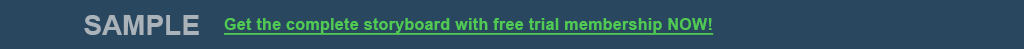 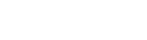 How to not become the next security headline is becoming a top concern for organizations
As the costs and losses are calculated for the recently breached, C-suite executives and board members want to make sure they are not next.
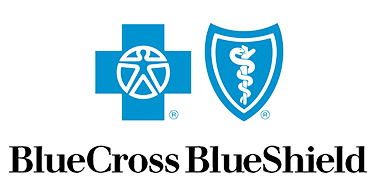 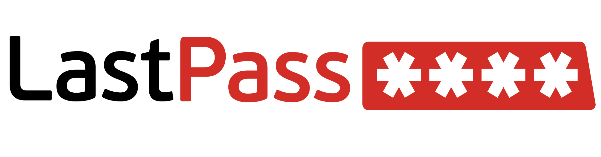 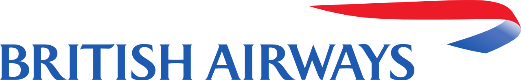 Despite being a security company, had emails, authentication hashes, and more compromised.
1.1 million members had their information compromised.
Tens of thousands of frequent flyer accounts were compromised.
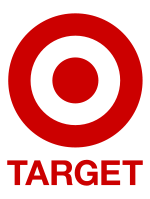 Household name breach incidents
These companies have become synonymous with their large scale breaches. Security no longer is a fringe topic; an organization’s very identity can be changed.
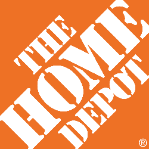 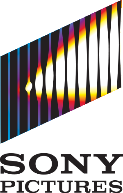 The board is now concerned more than ever about security. It is recognized as a critical aspect of brand reputation.
66% of organizations’ security leaders expect that, in three years, there will be regular briefings of security directly to the board.1 
59% of respondents indicated that, in three years, their board will see security as a competitive advantage, while they believe it’s only 25% today.1
Security has moved from the IT room to the boardroom
1 Ponemon Institute, 2015 Global Megatrends in Cybersecurity
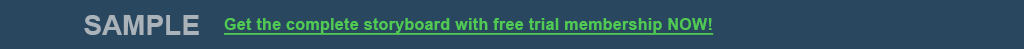 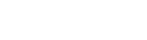 CISOs will find that the importance of their role will be increasing within the organization
In 2016, there continues to be huge expectations from business stakeholders on the CISO to protect the organization from all security threats and issues.
There have been a multitude of data breaches in the last year and more attention is on security than ever before. If a CISO can’t keep up with the security disruptions affecting their business, they will be seen as ineffective. 
A CISO that is inadequately prepared for the future and allows a serious data breach to occur under their leadership will find themselves held accountable and can even risk losing their job.
CISOs that identify and prepare accordingly for future disruptions will be seen as strategic and proactive.
Many organizations are beginning to see that security is not just one aspect of their company, but is rather an integral part of their business model viability.
The number of records breached in 2015 was more than twice that of 2014 according to the Privacy Rights Clearinghouse
CISOs have historically been left out of the major decision-making processes, but are not any longer.
Effective CISOs will be invited to join more senior management discussions. Senior executives are aware more than ever that the possibility of a potential data breach or compromise is always near.
According to PwC’s 2015 US State of Cybercrime Survey, 76% of respondents now indicated being concerned about security threats, which is a significant increase from 59% the previous year. 
Further, PwC’s 2015 Annual CEO Survey reported that 87% of global CEOs are concerned about cyber threats impacting their growth.
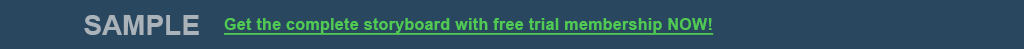 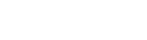 Consider these three main areas to understand what security for will look like for the upcoming year
With all the security issues that will be arising in 2016, there are three main areas that security teams will need to watch out for.
Disruptive Technology Trends
These are the latest technologies that either organizations or consumers are looking to realize new value from. It is the latest widget or whatsit that can drive innovation on either the commercial or consumer side of the business. 
With any new disruptive technology incorporated into a business, it is necessary to secure it properly. These trends can introduce a whole new class of security issues.
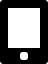 Threat Landscape Developments
Every year, new threats emerge that can pose serious risks to businesses. They can range from increasingly sophisticated and planned attacks to very simple exploitations of an existing, but new, vulnerability. Each year, these threats become more advanced, sophisticated, and prevalent. As a result, the security team must be informed and prepared to defend themselves against these new threats.
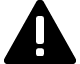 Security Landscape Developments
As these new trends and threats emerge, security mitigation tactics will continue to develop. These are either the latest or increasingly available ways in which organizations are looking to protect themselves and mitigate their risk. 
In the upcoming year, there are many opportunities that will allow an organization to better mitigate and defend itself against the ever-increasing security issues and ever-evolving threats.
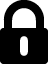 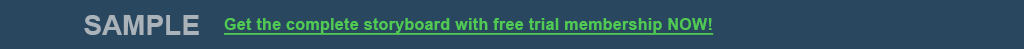 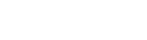 Info-Tech identified these as the top disruptive security trends for 2016
01
02
Human-Centric Security Vendors
Security Outsourcing
03
04
Vulnerability Management
Native Cloud Security Controls
05
06
GRC Platforms
Zero Trust Modeling
07
08
Board of Directors’ Involvement in Security
Persistent Encryption
09
10
Browser Isolation
Deception Networks
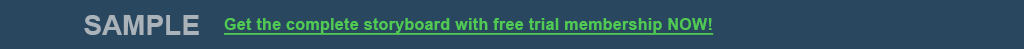 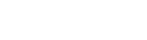 To determine these security opportunities, Info-Tech employed a comprehensive methodology
This project was extensively researched for seven weeks by analysts in the Security, Risk & Compliance practice.
Two analysts were dedicated to extensively researching the disruptive security opportunities for 2016.
100+ secondary research pieces were evaluated.
20+ interviews with thought leaders, experts, and current practitioners were conducted to gain their industry knowledge and foresight.
The Info-Tech Security Practice Mind Map – a comprehensive security taxonomy structure – was used to ensure all security areas were evaluated. 
Throughout this process, a larger working list of trends, threats, and tactics was created.
This list was narrowed down through a consultation with other analysts and experts, secondary research, and our overall insights into what organizations will be facing in 2016.
Info-Tech used the following criteria for the selection rationale when selecting trends:
Specific trend or issue has not been experienced en masse before 2016 (limited organizational expertise).
Trend will be facing mass adoption in 2016.
Trend is relevant to all sizes of organizations.
Trend is relevant to most industries.
Trend will be relevant to Info-Tech’s customers, especially the mid to large market.
Trend is actionable, in that a mid to large organization can proactively do something about it.
Trend will either provide financial or operational value to the organization, or if unprotected, will cause serious financial and operational damage.
Info-Tech combined the idea of disruption and opportunity to identify which security trends are actually relevant to organizations. Too often we see predictions of the future that, after examination, hold no relevance, implications, or takeaway actions. All trends identified by Info-Tech can be acted on in a measurable and practical way that can be easily communicated.
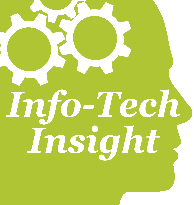 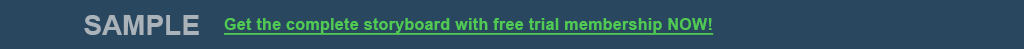 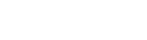 Security Practice Mind Map
The Info-Tech Security, Risk & Compliance Practice Mind Map was used as a guide to evaluate all potential trends.
SECURITY, RISK & COMPLIANCE
4
Application
Security & SDLC
1
Threat Modeling & Security Posture Management
2
APT & Big
Data Security
3
IoT Security
Modeling
8
Governance, Risk
& Compliance
5
Security Analytics, Metrics & Intelligence Operations
6
Social Media 
Security Methods
7
Cloud
Security
CISO & Security Management Enablement
9
Identity & Access Management
10
Data Level Security
Datacenter & Network 
Security
12
11
14
13
15
Human Centric 
Security
End Point
Security
Mobility & 
BYOD Security
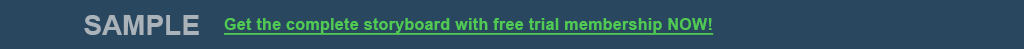 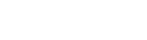 Security trends were assessed based on organization relevance and business impact
Relevance
The prevalence or frequency of the trend for the average organizations. A measure of trend occurrence and ultimate need to be prepared.
Limited adoption, nascent technologies, limited use cases, and unquantifiable benefits or risks indicate low relevance.
Documented use cases, high frequency of occurrence, with limited barriers of adoption indicate high relevance.
Info-Tech Disruptive Security 
Trends Monitor: 2016
Business Impact
The risk reduction, business benefit, or potential disruption being generated from the trend.
Limited risk reduction, business benefit, or general business operations disruption indicate low impact.
Quantifiable risk reduction or business benefits with clear related organizational changes indicate high impact.
Learn
Prepare
Accept
Evaluate
Business Impact
Trends Monitor Legend
Human-Centric Security Vendors
Security Outsourcing
Vulnerability Management
Native Cloud Security Controls
Zero Trust Modelling
GRC Platforms
Board of Directors’ Involvement in Security
Persistent Encryption
Browser Isolation
Deception Networks
Relevance
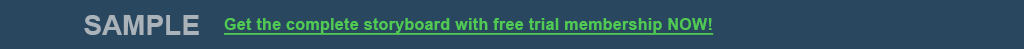 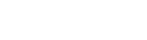 Info-Tech recommends a call to action for each trend based on its current level of relevance and impact
Info-Tech’s recommended call to action for each trend is meant as a general guide for the average organization. Remember to account for your specific industry, organizational readiness, and strategic business direction when deciding your organization’s next steps.
Info-Tech’s Call-to-Action Categories
Trends that have reached a moderate maturity level that are affecting a limited number of organizations. 

Evaluate involves concrete actions on trends without devoting significant resources yet.
Evaluate
Disruptive security trends that are still considered too nascent for common consideration but warrant knowledge due to their potential. 

Learning is aimed to enable you to understand your specific relevance or potential impact.
Learn
Prepare
Trends that are widely applicable, and available, but may not have significant adoption yet. 

Preparing requires formal resource allocation and consideration into your general security strategy.
Highly disruptive trends that are readily available with proven adoption and impact. 

Accepting means performing due diligence and formal evaluation and implementation similar to readily accepted best practices.
Accept
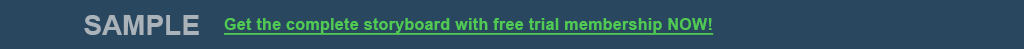 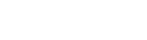 Info-Tech Research Group Helps IT Professionals To:
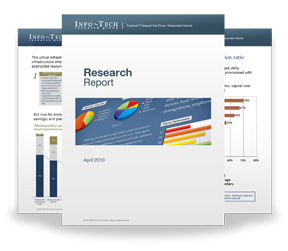 Quickly get up to speedwith new technologies
Make the right technologypurchasing decisions – fast
Deliver critical ITprojects, on time andwithin budget
Manage business expectations
Justify IT spending andprove the value of IT
Train IT staff and effectivelymanage an IT department
Sign up for free trial membership to get practical
solutions for your IT challenges
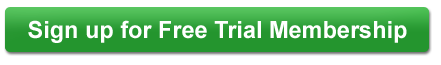 “Info-Tech helps me to be proactive instead of reactive –a cardinal rule in a stable and leading edge IT environment.
- ARCS Commercial Mortgage Co., LP
Toll Free: 1-888-670-8889
www.infotech.com
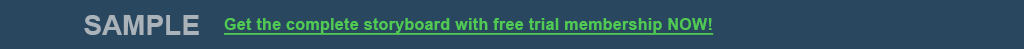 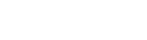